Informationsmöte 
HFV
Minihandboll
(vi skickar ut presentationen efter mötet)
Förhållningsregler
”Räck upp handen” eller skriv i chatten vid frågor

Stäng av mikrofonen när du inte ska prata

Ha gärna på kameran när du ska prata
Syftet med mötet
Ge information och vägledning inför 
minihandbollsspel säsongen 2023-2024

Svara på eventuella frågor
Handbollförbundet Väst – geografi
HFV består av föreningar tillhörande:
Västra Götalands län
Värmlands län
Kungsbacka, Varberg, Falkenberg och Hylte från Hallands län
Mullsjö, Habo, Jönköping, Gislaved, Värnamo, Vaggeryd och Gnosjö från Jönköpings län.
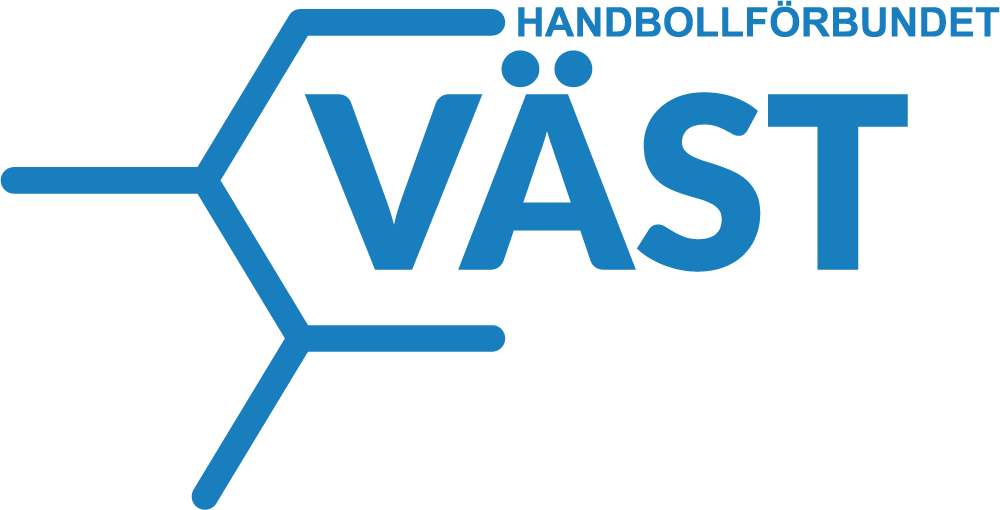 Minihandbollsverksamhet HFV säsongen 2023-2024
U8	2015:	2 Handbollsfestivaler Light höst
		2 Handbollsfestivaler vår
U9	2014:  	3 minihandbollsammandrag höst			3 minihandbollsammandrag eller seriespel stor plan vår 			(5 utespelare + MV)
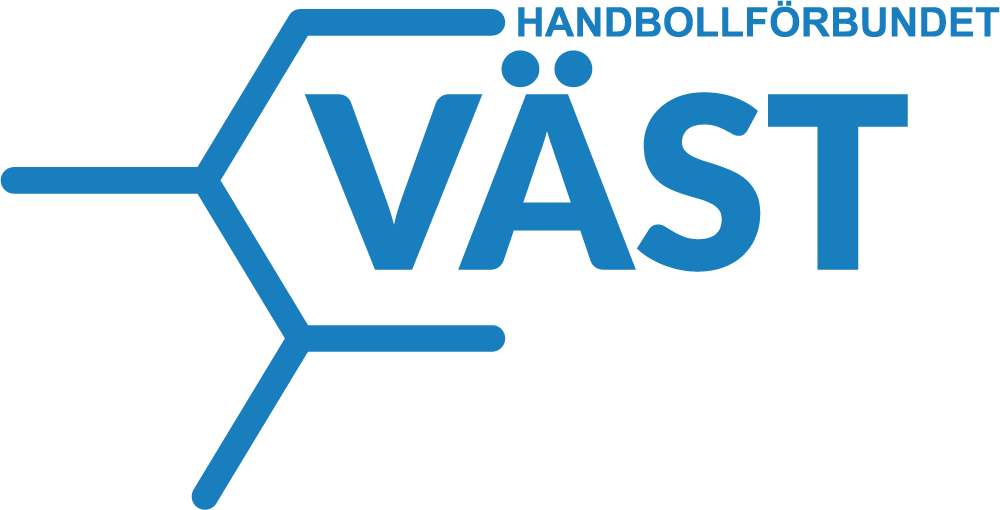 Bollstorlekar
U8:  	Gummiboll storlek 00 Micro.
U9: 	Gummiboll storlek 0 Mini.
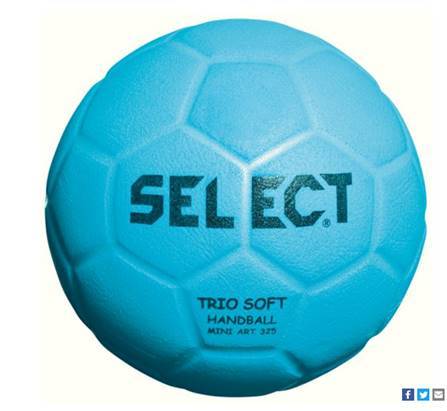 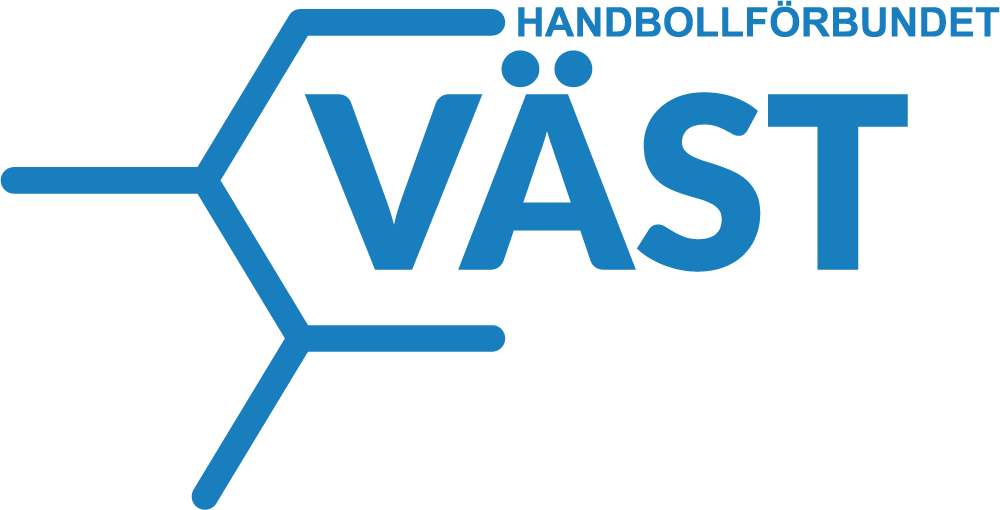 Information om minihandbollsspel i HFV 2023-2024
På HFV:s hemsida under ”Tävling” finns information om minihandbollsspel:
Till info
Vad är en Handbollsfestival Light?
6-10 lag samlas hos en arrangör för en blandning av gemensamma moment och matchspel.
- Gemensam samling och uppvärmning
- Matchspel i de egna lagen
- Gemensam avslutningslek
Att arrangera en 
Handbollsfestival Light
Exempel på schema Handbollsfestival Light
Att arrangera en Handbollsfestival  Light
Vad är en Handbollsfestival?
6-10 lag samlas hos en arrangör för en blandning av lek, matchspel och teknikstationer.
- Gemensam samling och uppvärmning
- Matchspel i de egna lagen
- Gemensamma teknikstationer
- Gemensam avslutning
Att arrangera en Handbollsfestival
Exempel på schema för en Handbollsfestival
Att arrangera en Handbollsfestival
Minihandbollssammandrag U9
10-16 lag samlas hos en arrangör för matchspel
I regel tre matcher per lag. Något lag kan få fyra matcher vid ojämnt antal lag
Matchtid 1x17 minuter
Klimat i hallen
Barnhandboll ska kännetecknas av ett varmt, välkomnande och positivt klimat.
Fokus är att vi ”tränar på att spela match”. Resultat oviktigt.
Utvecklande jämna matcher.
Matchvärdar.
Uppträdande på planen
Vi som tränare ansvarar för att alla närvarande uppträder på ett schysst sätt – mot varandra, mot motståndare och mot domare.
Tänk på att domarna ofta dömer sina första matcher. Hjälp till att vägleda/stötta!
Vi tackar alltid motståndare och domare efter matchen. Gärna på ”mittenplanen” om det är tight om tid mellan matcherna.
Hur skapar vi jämna och utvecklande matcher?
Nya regler minihandboll
Sedan ett par år tillbaka tillämpas ett nytt regelverk för minihandboll.
De nya reglerna håller på att utvärderas för eventuell justering i framtiden men säsongen 2023-2024 gäller fortsatt de nya reglerna inom HFV.
Syftet med de nya reglerna är att förenkla spelet och göra det roligare för barnen.
Dock kommer vi i HFV att ha två undantag i U9. Det gäller reglerna om stegfel och dubbelstuds där vi i U9 kommer att blåsa frikast för motståndarlaget.
Nya regler minihandboll
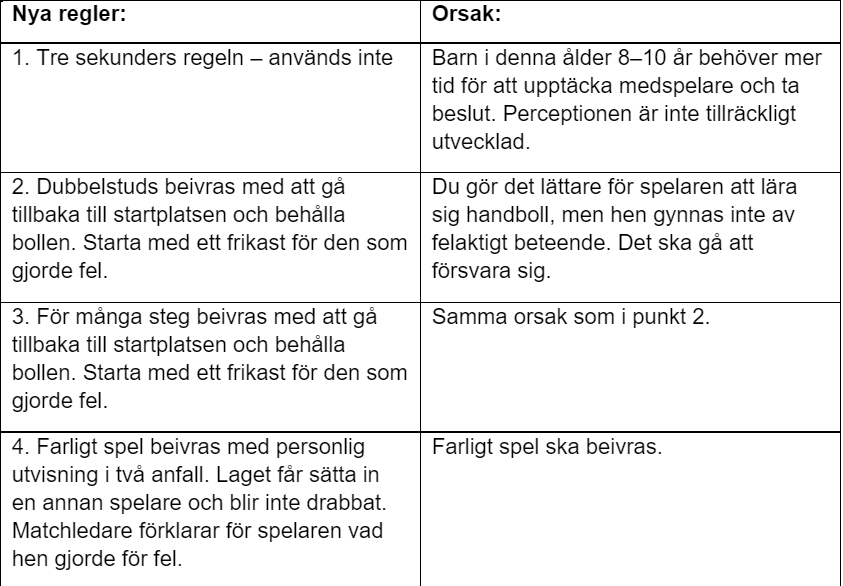 Nya regler minihandboll
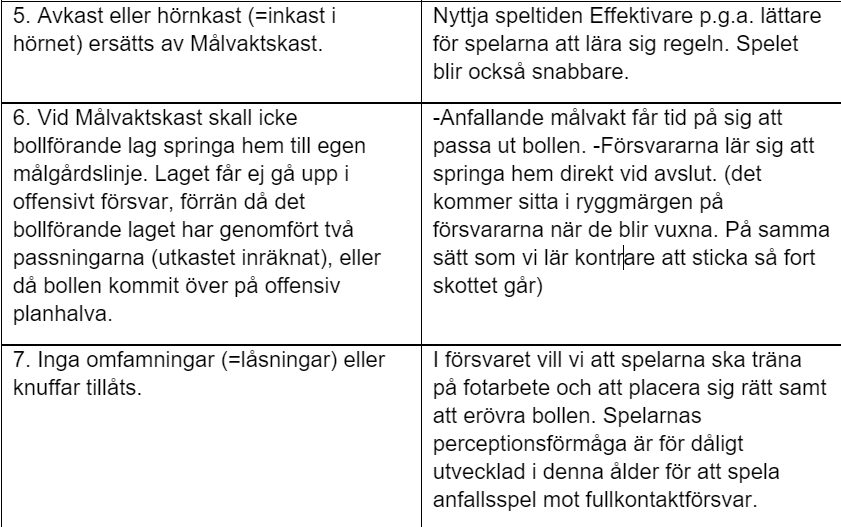 Hur spelar vi barnhandboll?
Matcher inom barnhandboll bör genomföras enligt principen:
• Att alla spelar lika mycket.
• Att alla spelare de första åren får spela utan positioner i anfall och försvar.
• Att barnen får möjlighet att tävla, vinna och förlora utan fokusering på tabeller och resultat
[Speaker Notes: Färre spelare på plan med stor bredd ger mer plats till anfallare samt större yta att försvara, vilket tvingar spelarna till mer rörlighet. Det leder också till fler avslut och fler potentiella målchanser och därmed mer intensitet. Färre spelare leder även till större grad av delaktighet av alla spelare och därmed högre engagemang. Intentionen är att skapa fler bollkontakter och högre aktivitet hos barnen vilket höjer motivationen.]
Hur spelar vi barnhandboll?
Matcher inom barnhandboll bör genomföras enligt principen:
• Att använda färre spelare vid varje matchtillfälle för att ge varje spelare mer speltid.
• Att ha fokus på individens utveckling.
• En naturlig progression där spelformen följer spelarens individuella utveckling, där inriktningen på offensivt försvar prioriteras.
[Speaker Notes: Färre spelare på plan med stor bredd ger mer plats till anfallare samt större yta att försvara, vilket tvingar spelarna till mer rörlighet. Det leder också till fler avslut och fler potentiella målchanser och därmed mer intensitet. Färre spelare leder även till större grad av delaktighet av alla spelare och därmed högre engagemang. Intentionen är att skapa fler bollkontakter och högre aktivitet hos barnen vilket höjer motivationen.]
Hur spelar vi försvarsspel?
Svensk handboll förespråkar offensiva försvarsspel i barnhandboll då detta utvecklar den individuella tekniken och spelförståelsen mer än ett defensivt försvarsspel
• Vid minihandbollsspel förespråkas ett fritt offensivt försvarsspel. Vid fritt försvarsspel spelar man helt fritt och löser uppgifter som de kommer.
• Vid spel med 5 utespelare på stor plan förespråkas ett offensivt försvar av typen 2-3, 3-2.
• Vid spel med 6 utespelare på stor plan förespråkas ett offensivt försvar av typen 3-3.
[Speaker Notes: Färre spelare på plan med stor bredd ger mer plats till anfallare samt större yta att försvara, vilket tvingar spelarna till mer rörlighet. Det leder också till fler avslut och fler potentiella målchanser och därmed mer intensitet. Färre spelare leder även till större grad av delaktighet av alla spelare och därmed högre engagemang. Intentionen är att skapa fler bollkontakter och högre aktivitet hos barnen vilket höjer motivationen.]
Alternativ efter juluppehållet
Den 10 oktober skickas inbjudan ut inför vårens spel för U8 och U9. Sista anmälningsdag 31 oktober.
U8 spelar ”vanliga” Handbollsfesrivaler vid två tillfällen under våren
U9 kan välja att fortsätta med minihandbollssammandrag vid 3 tillfällen 
våren…
Eller välja att gå upp och spela seriespel på storplan (5 utespelare + MV)
Varför 5 mot 5 (+MV) i U9 på stor plan och U10?
I U9 på stor plan samt i U10-klassen spelar vi med 5 utespelare + målvakt. Varför kan man fråga sig? 
Färre spelare på plan med stor bredd ger mer plats till anfallare samt större yta att försvara, vilket tvingar spelarna till mer rörlighet. 

Det leder också till fler avslut och fler potentiella målchanser och därmed mer intensitet.
 
Färre spelare leder även till större grad av delaktighet av alla spelare och därmed högre engagemang.
 
Intentionen är att skapa fler bollkontakter och högre aktivitet hos barnen vilket höjer motivationen.
[Speaker Notes: Färre spelare på plan med stor bredd ger mer plats till anfallare samt större yta att försvara, vilket tvingar spelarna till mer rörlighet. Det leder också till fler avslut och fler potentiella målchanser och därmed mer intensitet. Färre spelare leder även till större grad av delaktighet av alla spelare och därmed högre engagemang. Intentionen är att skapa fler bollkontakter och högre aktivitet hos barnen vilket höjer motivationen.]
Anmälan av lag till vårens spel
Anmälan av lag till minihandboll och seriespel sker senast 31 oktober 
via utskickad blankett från HFV
Är ni osäkra på antal lag, anmäl hellre ett lag för mycket
Svårt att lägga till lag i efterhand när serierna/sammandragen är lottade
Meddela HFV:s kansli om ni är osäkra på antal lag ni anmält/ska anmäla
Frågor?
Ytterligare frågor – maila: 
jenny.granstrom@handbollvast.se